Conceptual Mechanical Design
C T A  Camera Development
Rich Northrop        Laboratory for Astrophysics & Space Research
                                                  University of Chicago
Consortium Meeting       Chicago       May 28 – June 1  2013
Vers3
May 28 - June 1, 2013   R. Northrop
1
Camera    -     Primary Geometry
Total estimated weight – 646 kg  (1424 lbs.)                 Bounding Diameter – 1.75 m  (68.7”)       Length  -  0.91 m  (36.0”)
Inner structure/sensor modules – 357 kg
Outer structure/adjust mech. -  289 kg
Drawer Structure
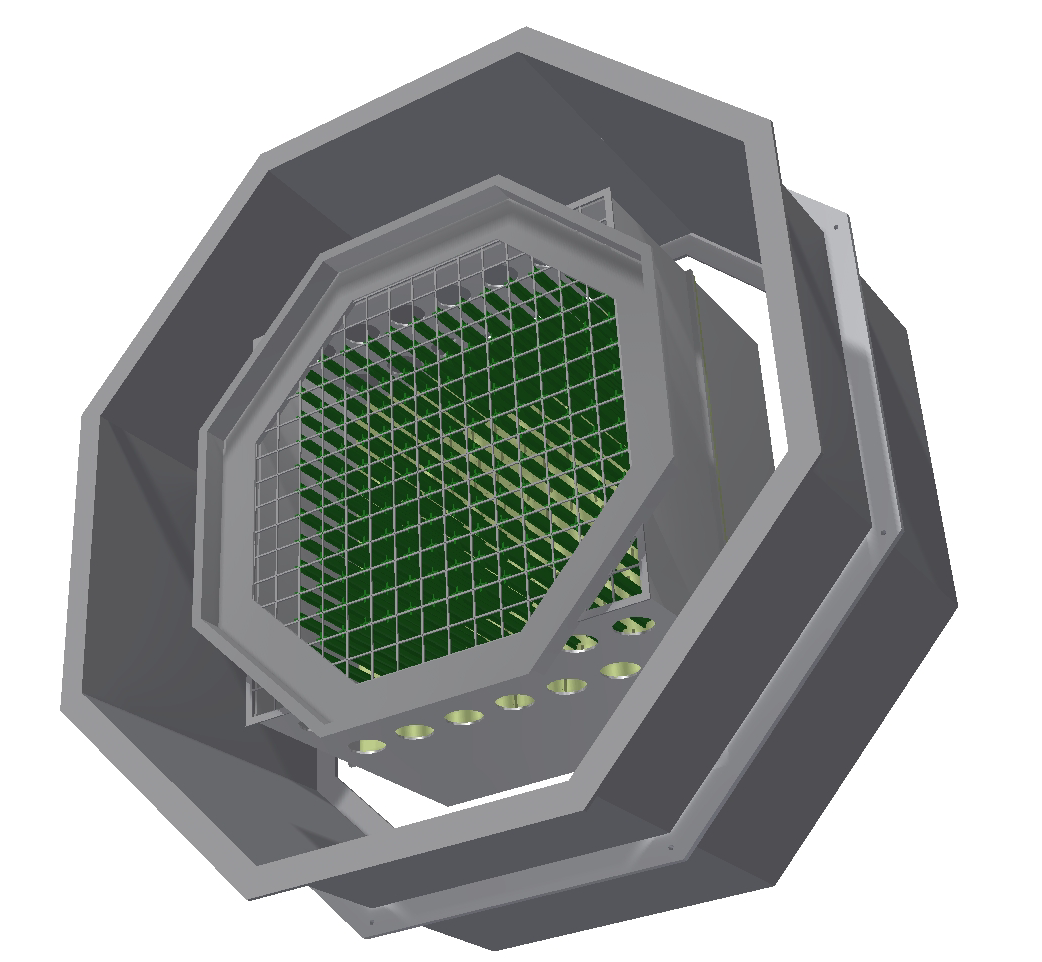 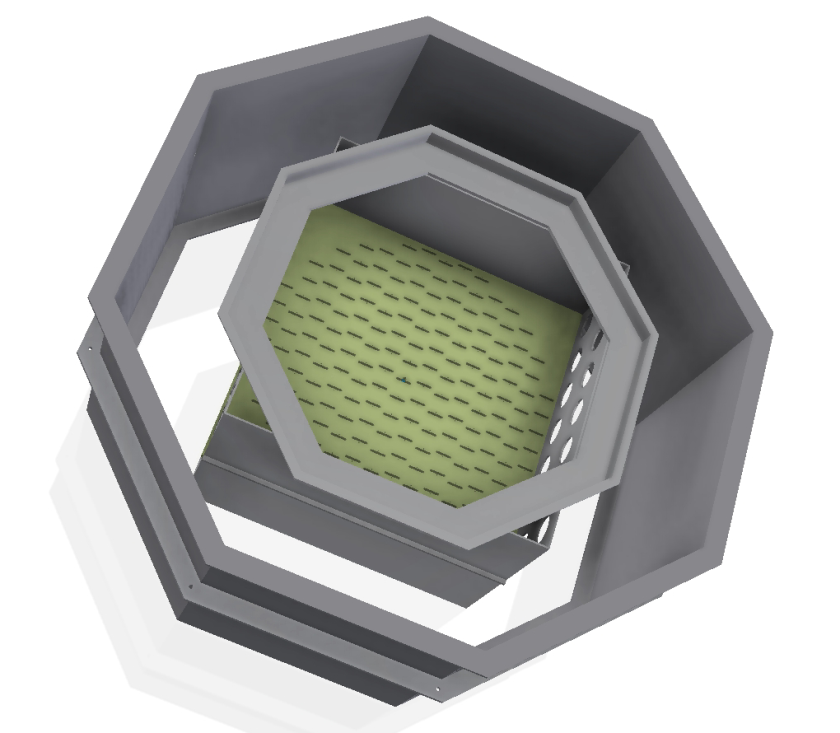 Inner Enclosure
      Setback
Outer Enclosure
Inner Enclosure
       Main Box
Mount Flange
Bulkhead
CTA  Meeting   Chicago   May 28 - June 1, 2013   R. Northrop
2
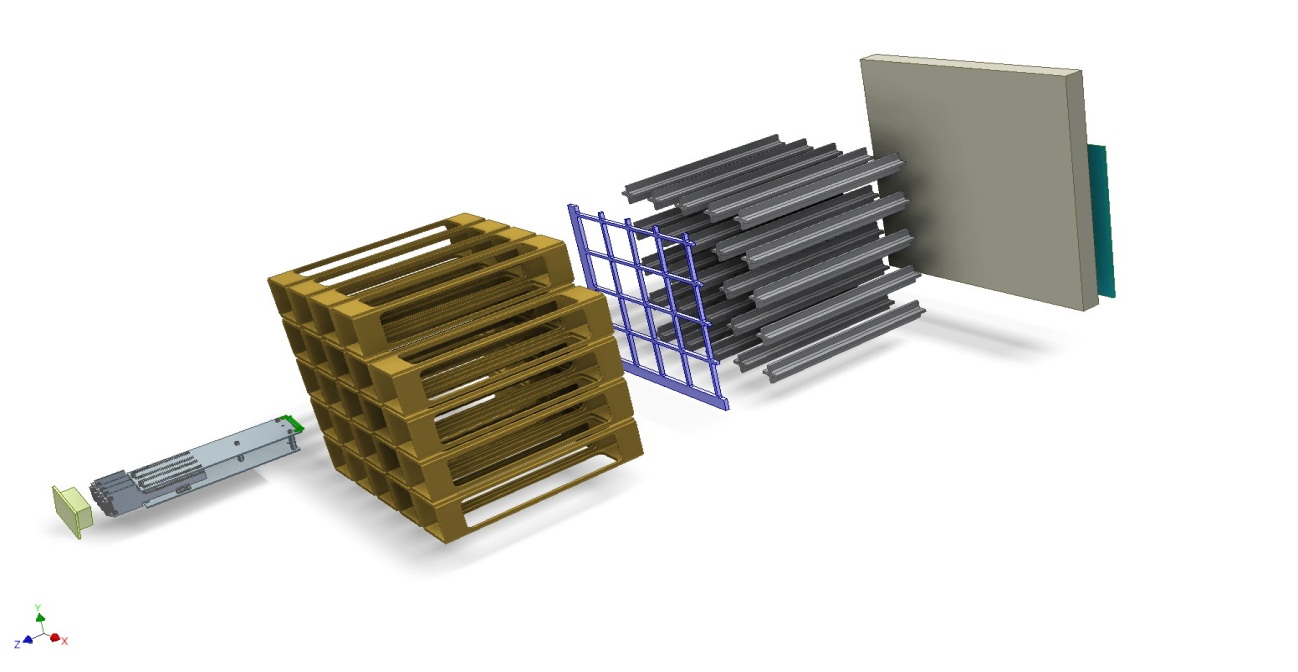 Motherboard
Cage
FEE
Bulkhead
Post
PreAmp
Sensor
Lattice
Sensor/FEE/Cage/Drawer Structure  (Present concept)
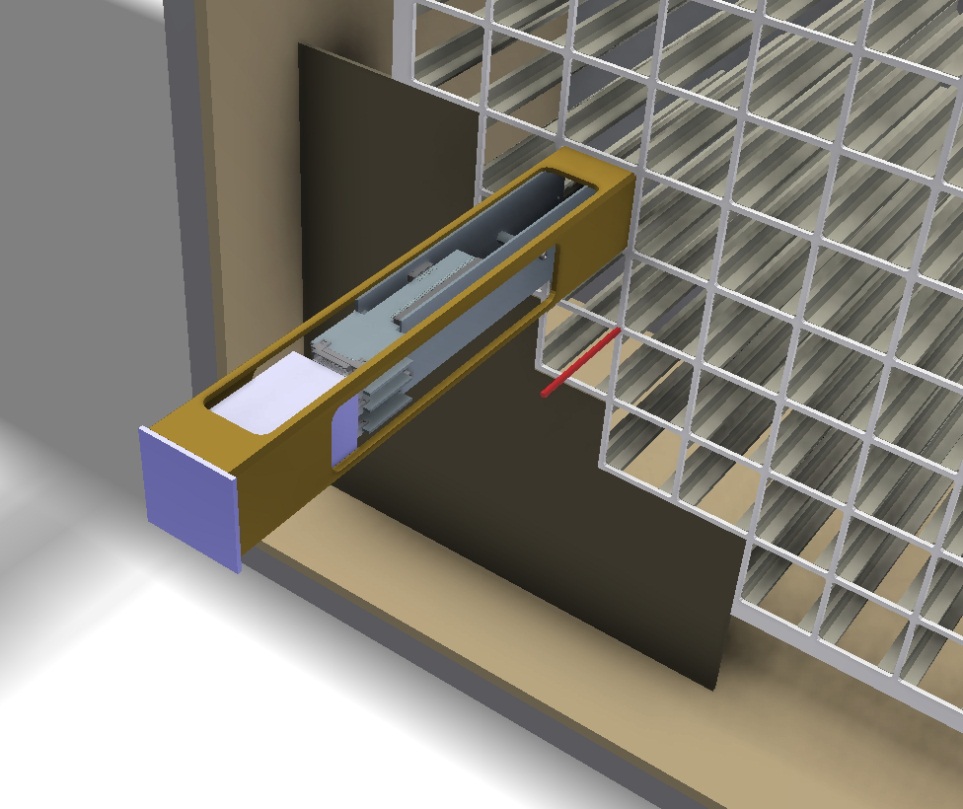 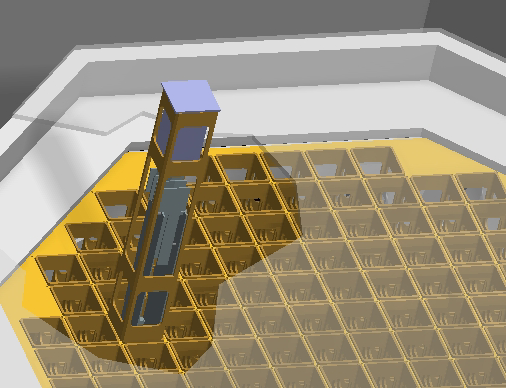 Considering Heat pipe imbedded in Post
May 28 - June 1, 2013   R. Northrop
3
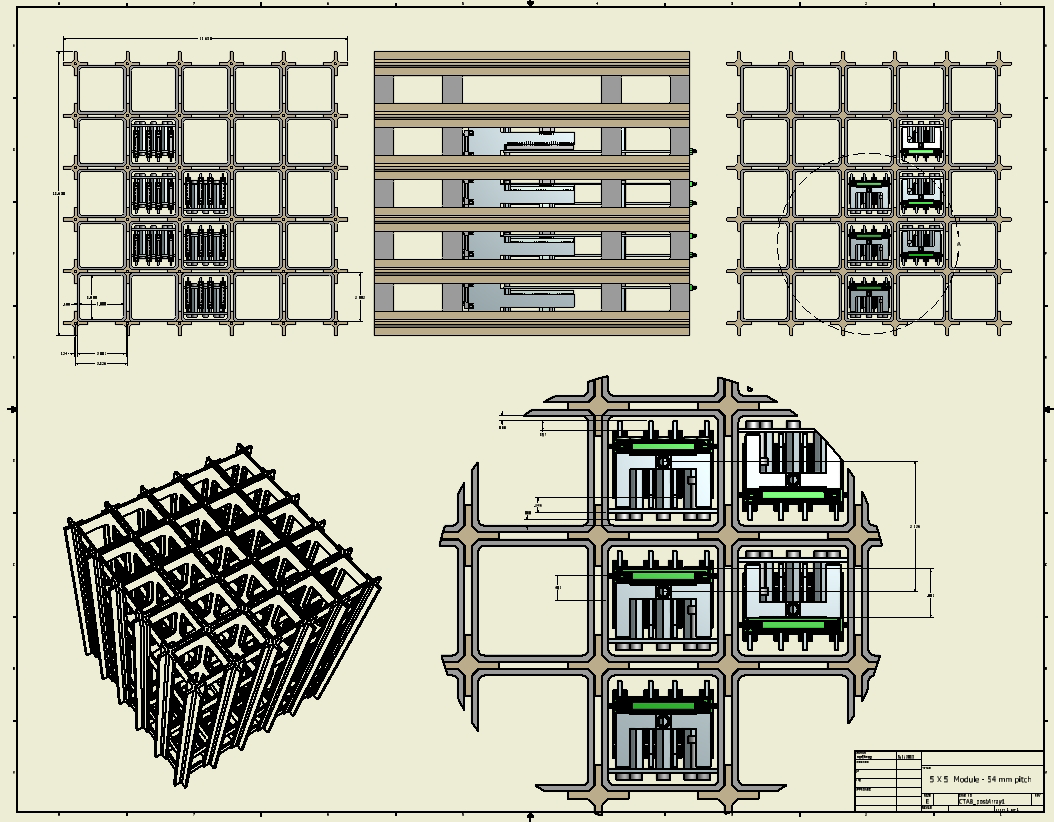 52mm – 54mm – 56mm – 54mm – 56mmfront / 54mmback    Pitch History
Flip Concept
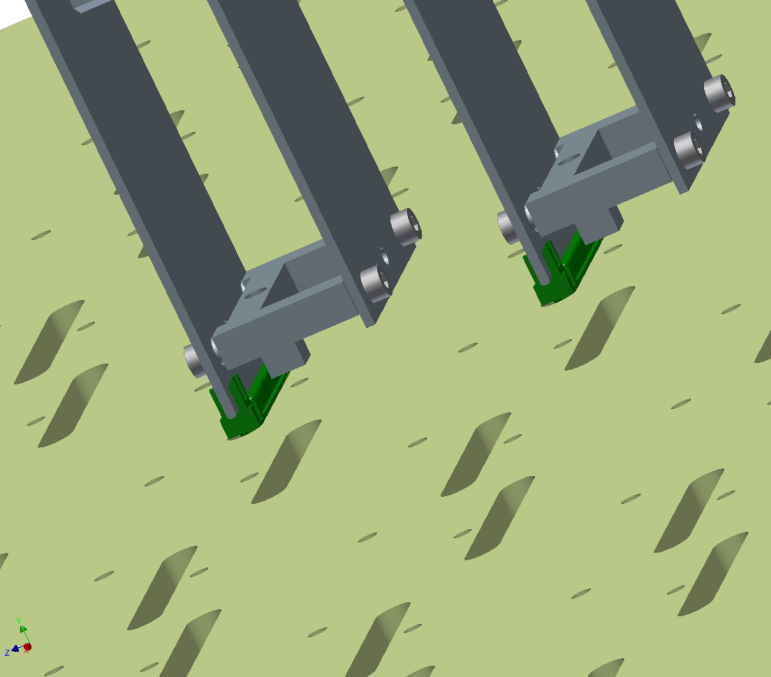 Bulkhead/Sensor/FEE/Cage /Motherboard Interface
 Locating Pin – Inject/Eject
May 28 - June 1, 2013   R. Northrop
4
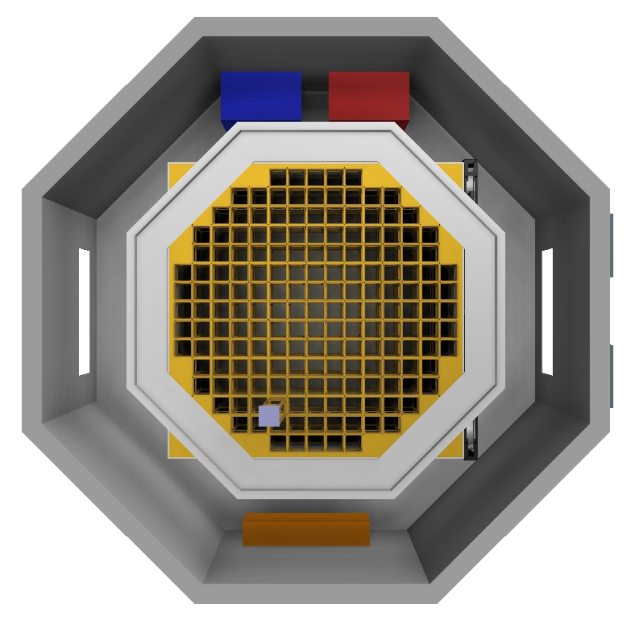 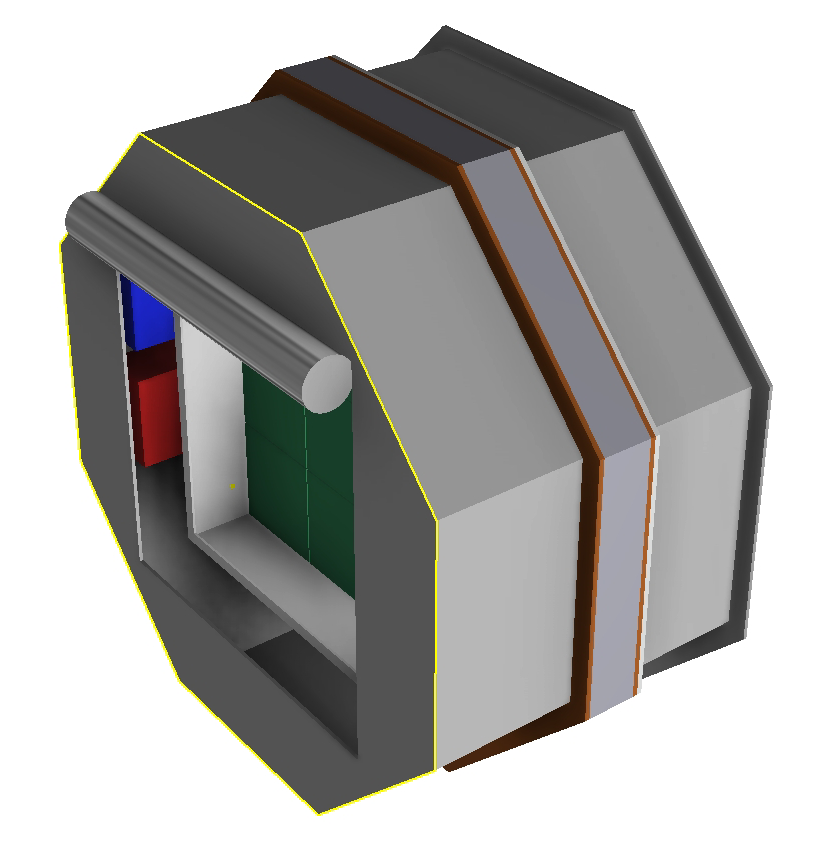 Camera Front
Showing Fans ,Telescope mount Ring,& Power supplies
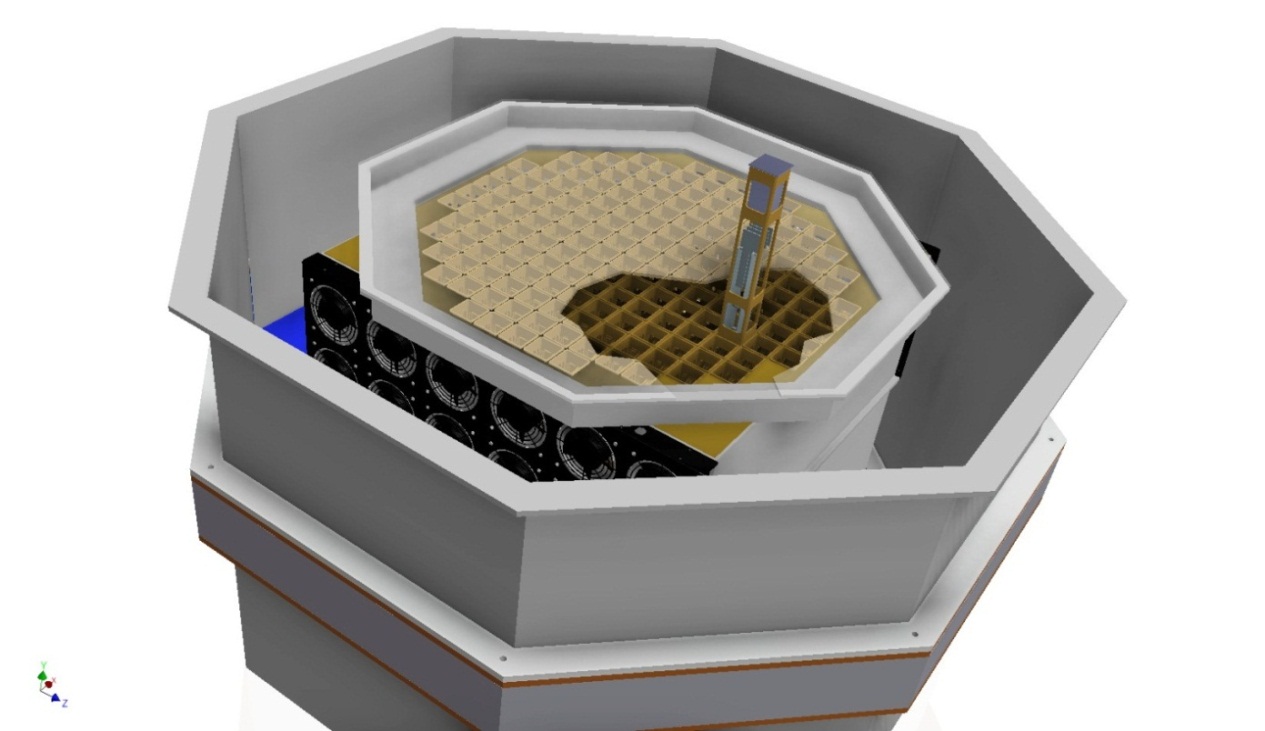 Camera Back
     Showing Rolling rear door
May 28 - June 1, 2013   R. Northrop
5
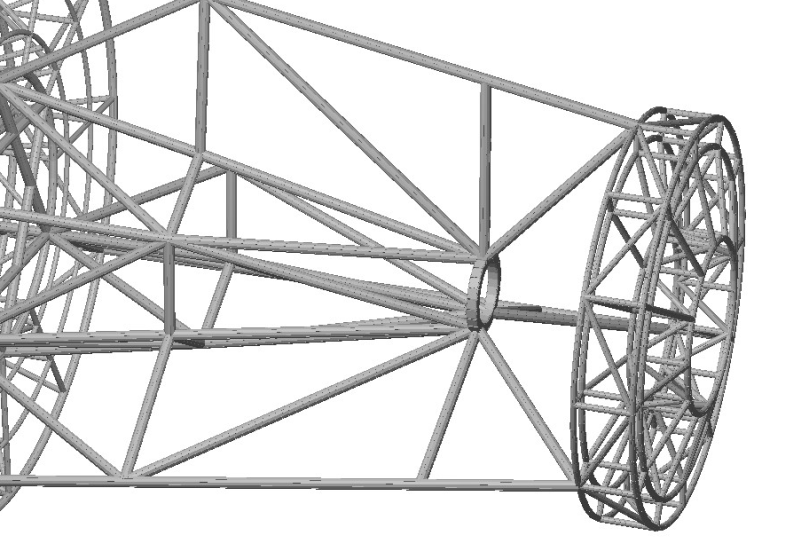 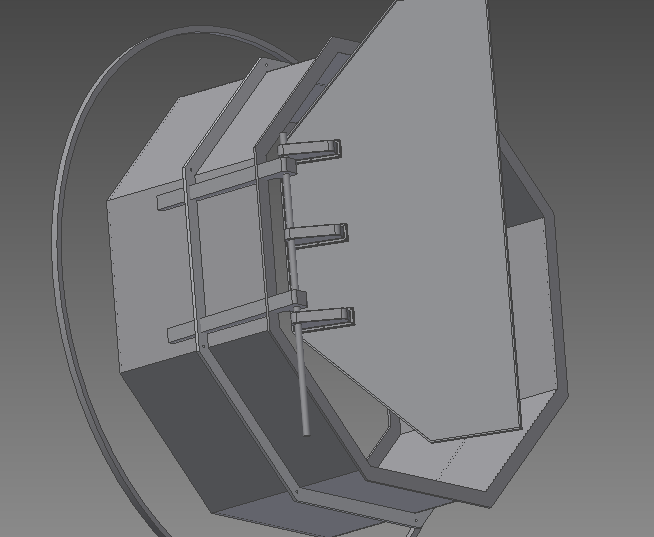 Camera Mount Ring
Propose 3 Point Mount
Structure mount impact on Shutter Design
May 28 - June 1, 2013   R. Northrop
6
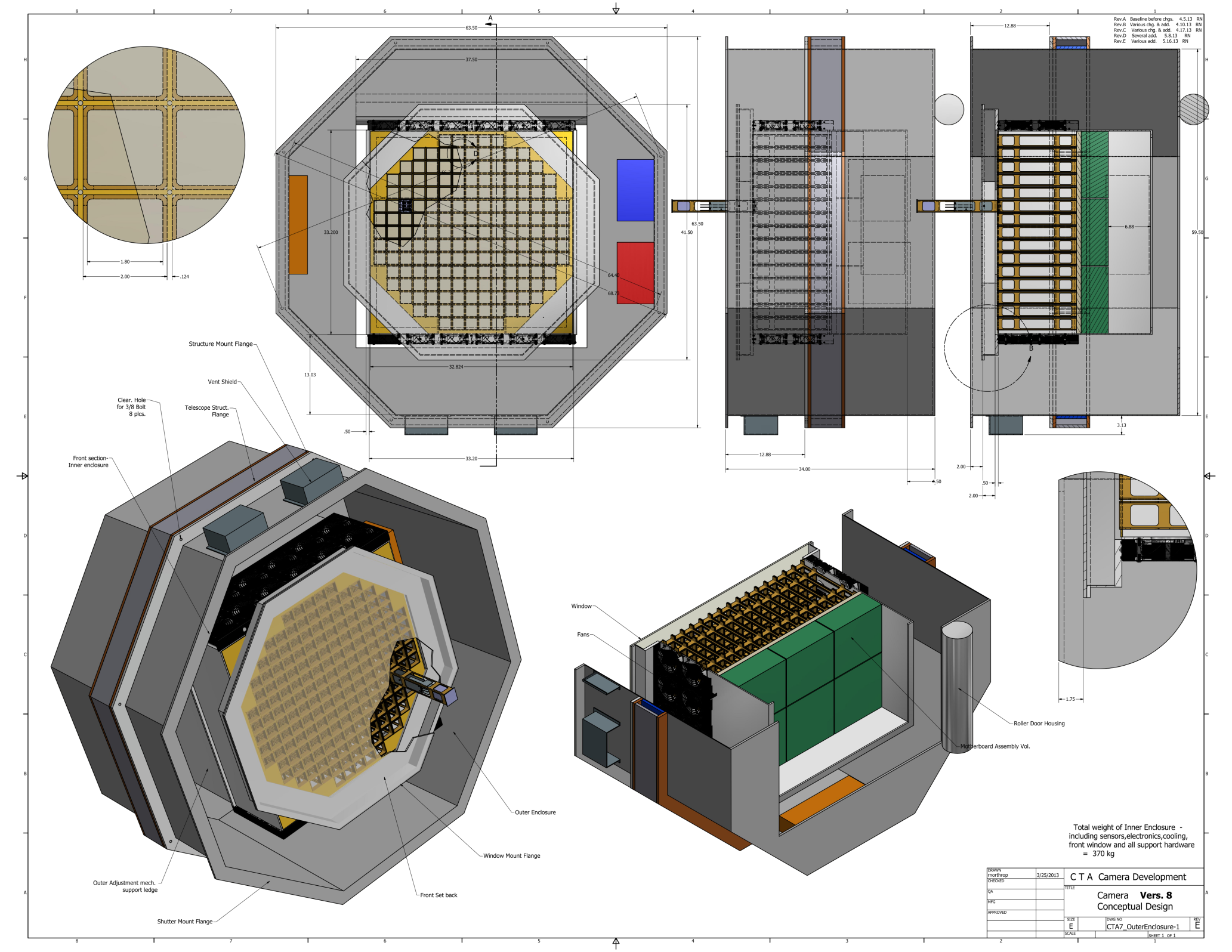 May 28 - June 1, 2013   R. Northrop
7
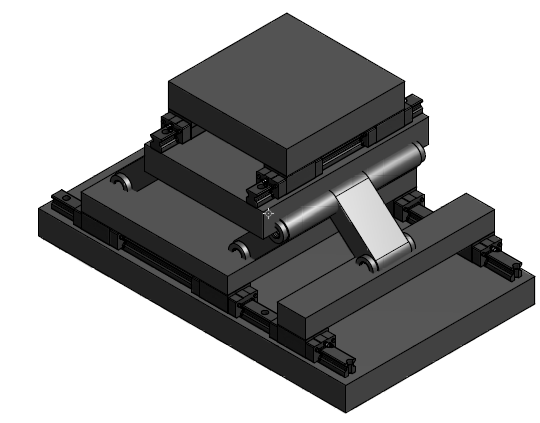 Camera Adjustment Mechanisms
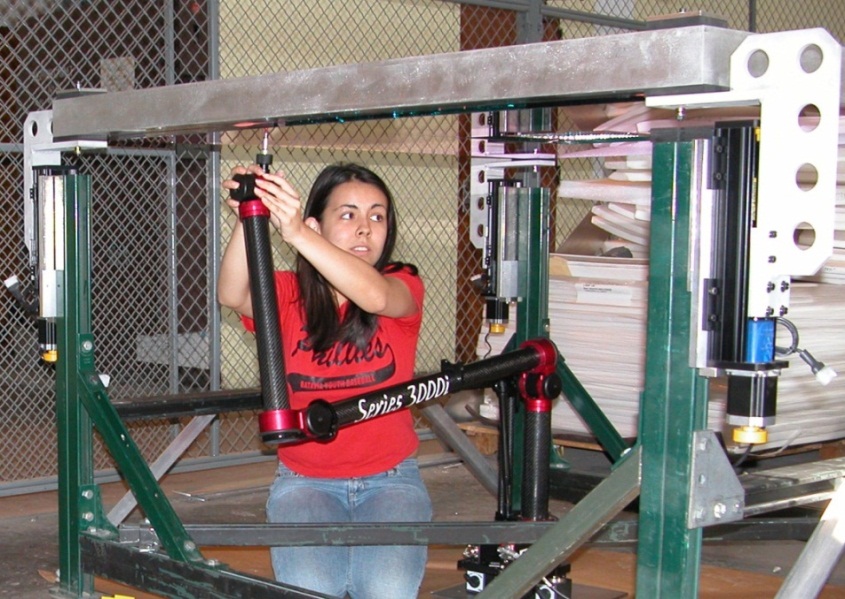 X-Y-Z  High load capacity – very accurate – very  expensive
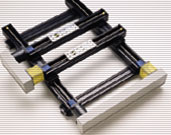 UC Trice Primary mirror   Z-stage adjustment  + - .002
Standard X – y  stages   -   many options
May 28 - June 1, 2013   R. Northrop
8
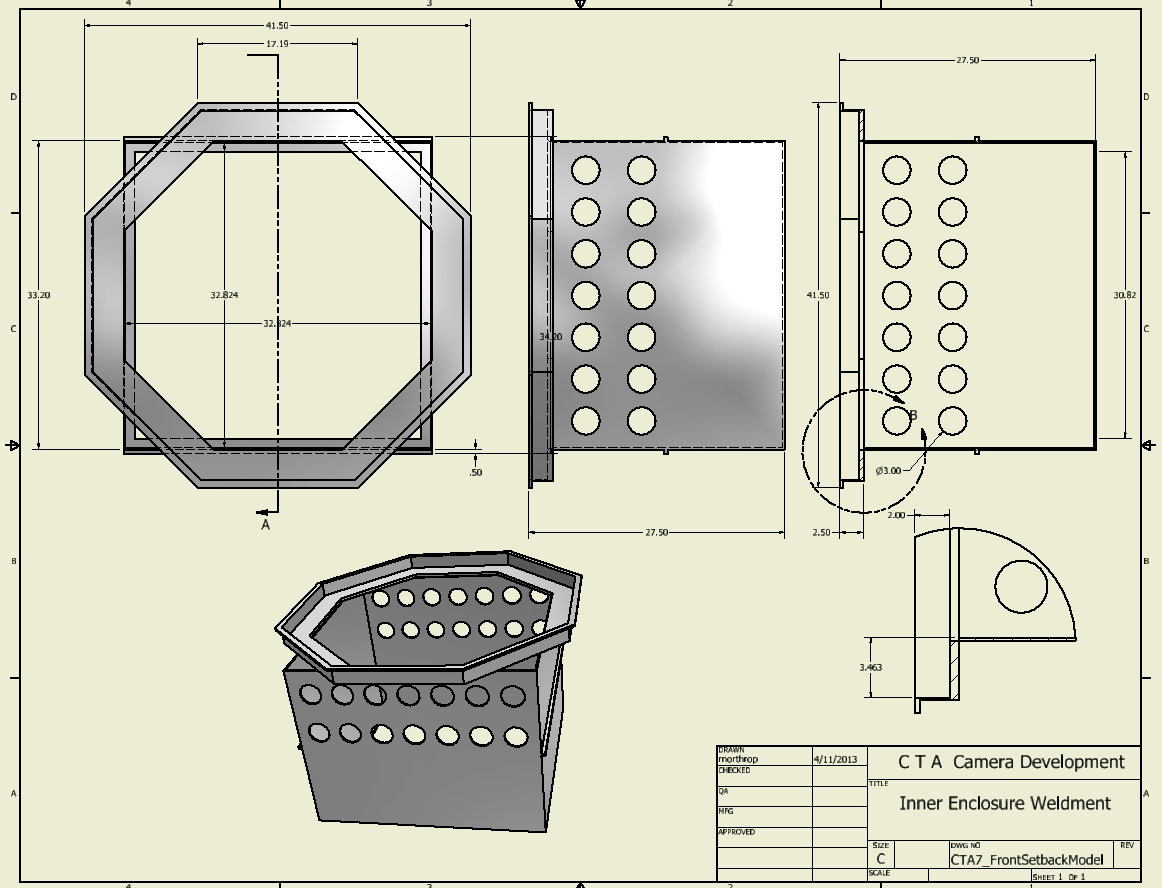 May 28 - June 1, 2013   R. Northrop
9
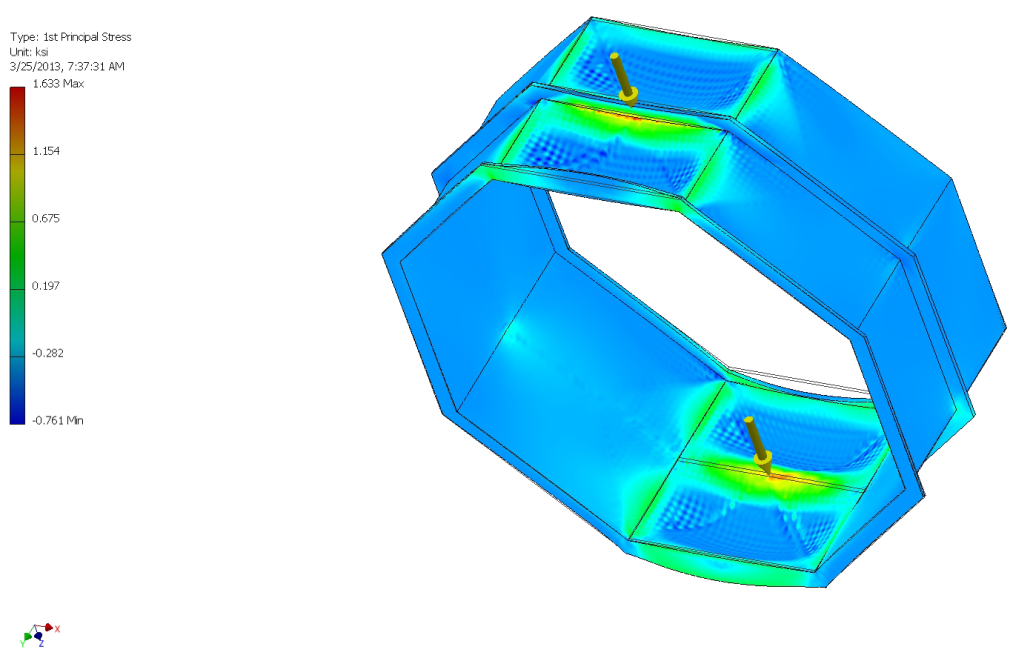 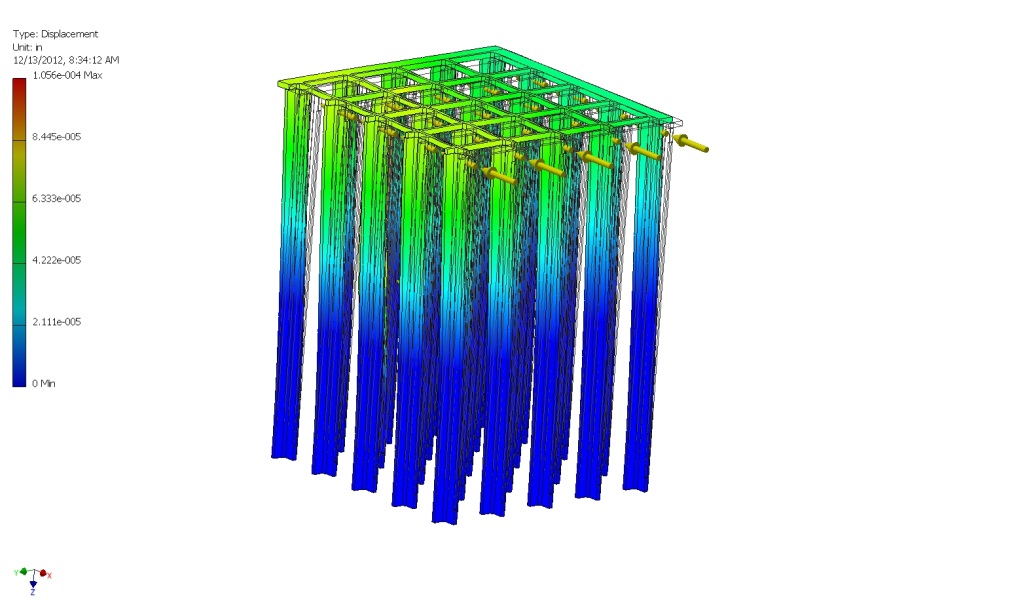 .0002”  under 25 lb. top load
Low wall stress under  estimated actual loading  -  need study with adjustment and mounting  attachments
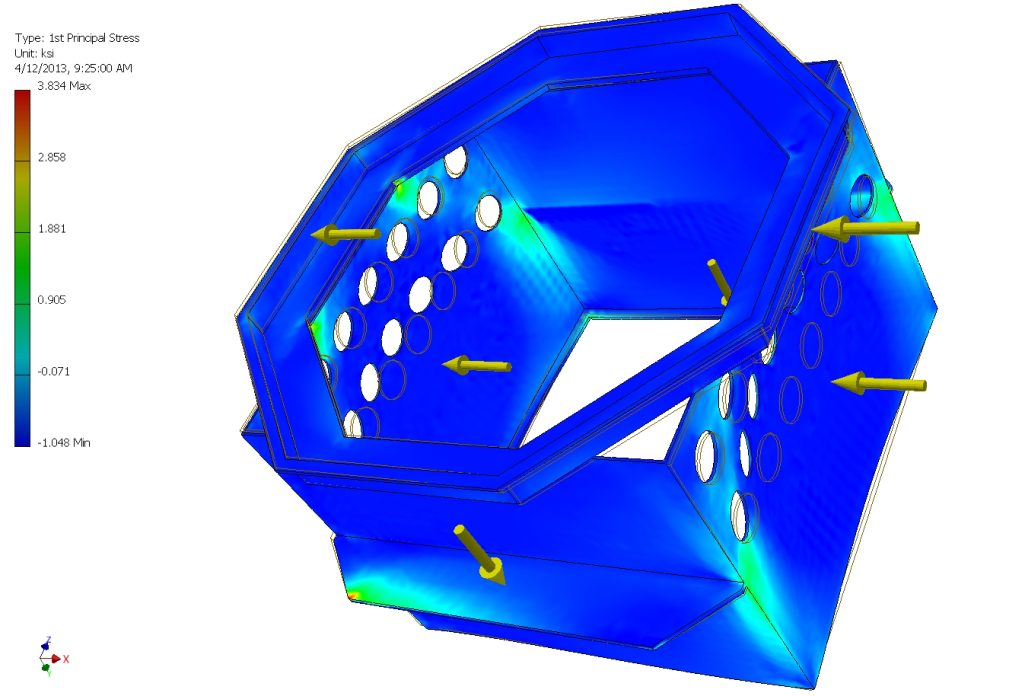 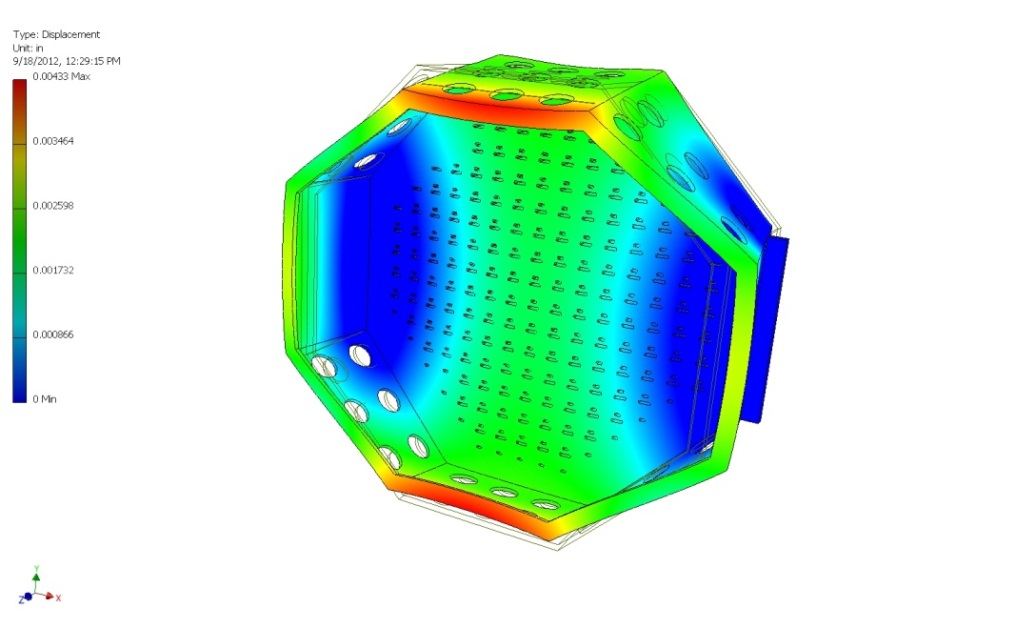 .0017” under  300 lb. UDL
Stress studies of selected structure components
May 28 - June 1, 2013   R. Northrop
10
Camera Assembly at University of Chicago
Scheduled  February  2014
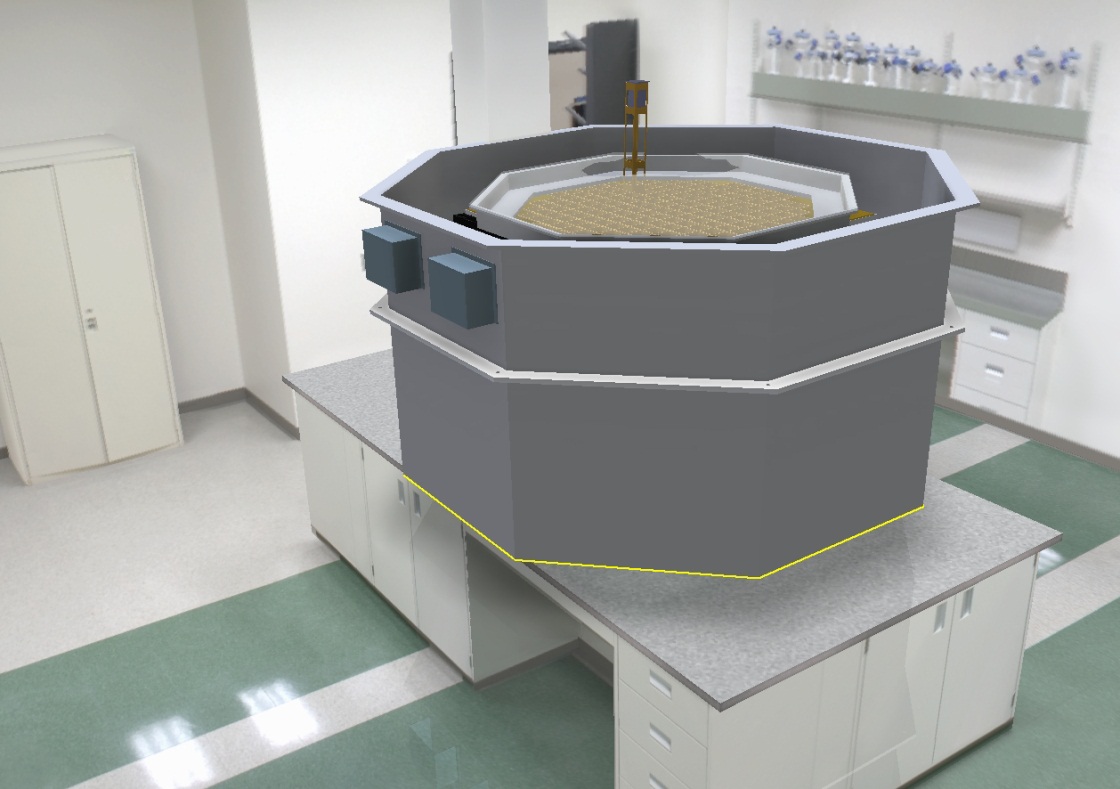 May 28 - June 1, 2013   R. Northrop
11